CEFR Companion Volume implementation toolbox                                                                                                                            
Implémentation du Volume complémentaire du CECR – Boîte d’outils
Plurilingual competence in the Companion Volume to the Common European Framework of Reference for Languages: plurilingual competence
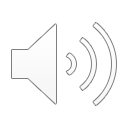 Pluricultural or multicultural competence?
The CEFR makes a distinction between plurilingual and pluricultural competence and multilingual and multicultural competence.
A country, a city, a classroom is multilingual
An individual is plurilingual
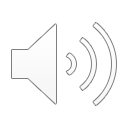 What is Plurilingual competence?
The concept of plurilingual and pluricultural competence introduced a change in how the concept of communicative competence is applied in language learning and teaching. 

The concept of communicative competence (Hymes, 1972) already included the idea of the speaker using their knowledge of other languages.In 1992 Hymes states: “the competence of a person in a language is partly and variably a function of other languages he or she may know and use” (Hymes, 1992, p. 37).
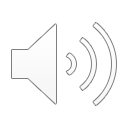 What is Plurilingual competence?
The concept of plurilingualism in the CV to the CEFR goes a step further, as it considers the speaker as an active social agent that, dealing with several languages, needs to adapt to otherness, as several languages also mean several cultures. 

Plurilingualism is also related to the term “translanguaging” – having a linguistic repertoire of combined linguistic features – and to the term “code-switching” – although plurilingual individuals do not really switch from one language to another, but instead, use their whole linguistic competence to communicate.
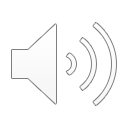 How is Plurilingual competence introduced in language teaching and learning?
Plurilingual competence is a paradigm shift in the teaching and learning of languages (Coste, Moore & Zarate, 2009) in the sense that it presents a holistic view of language, identity and culture. 
Encouraging plurilingual competence helps the speaker, as a social actor, be linguistically aware and capable of using their language repertoire effectively. 
Partial competence of a language is not seen as a disadvantage, but as part of a plurilingual competence.
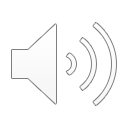 Plurilingual competence in the CV to the CEFR
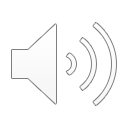 Plurilingualism beyond the CV
The CV specifies that developing plurilingual and pluricultural descriptors linked to CEFR levels has the goal of helping curriculum developers and teachers (Companion Volume, p. 124).


In the European context, there are other tools that have been created to deal with the complex notion of plurilingualism;
 	European Language Portfolio (ELP) 	
	Framework of Reference for Pluralistic Approaches (FREPA)
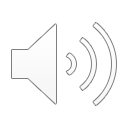 If you want to know more …
Coste, D., Moore, D., & Zarate, G. (2009). Plurilingual and pluricultural competence. Strasbourg: Council of Europe.
Council for Cultural Cooperation Education Committee (2000). European Language Portfolio. Principles and Guidelines. https://www.coe.int/en/web/portfolio
Grima, A. C., Candelier, M., Castellotti, V., De Pietro, J. F., Lőrincz, I., Meißner, F. J., & Schröder-Sura, A. (2012). FREPA: A Framework of Reference for Pluralistic Approaches to Languages and Cultures: Competences and Resources [Referentiekader Voor Pluralistische Benaderingen Van Talen en Culturen]. Council of Europe.
Hymes, D. (1972). On Communicative Competence. In: J.B. Pride & J. Holmes (eds.). Sociolinguistics. Harmondsworth: Penguin Books, 269-293.
Hymes, D. (1992). The concept of communicative competence revisited. In: M. Putz (ed). Thirty years of linguistic evolution: studies in honour of Rene Dirven on the occasion of his sixtieth birthday. Philadelphia: J. Benjamins Pub. Co., 31-57.
Lau, S. M. C., & Van Viegen, S. (2020). Plurilingual pedagogies: An introduction. In: S. M. C. Lau & S. van Viegen (eds.). Plurilingual pedagogies: Critical and creative endeavors for equitable language in education. Springer, 3-22.
Piccardo, E. (2013). Plurilingualism and curriculum design: Toward a synergic vision. In: TESOL Quarterly, 47(3), 600-614.
Piccardo, E., North, B. & Goodier, T. (2019). Broadening the Scope of Language Education: Mediation, Plurilingualism, and Collaborative Learning: the CEFR Companion Volume. In: Journal of e-Learning and Knowledge Society, 15(1), 17-36. Italian e-Learning Association. Retrieved November 11, 2020 from https://www.learntechlib.org/p/207532/.
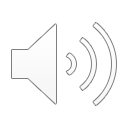